提出期限：令和6年1月11日（木）必着　　　申込日　令和　　　年　　　月　　　日
第37回照姫まつり　行列出演　申込みシート
出演希望者記入シート（三役以外）
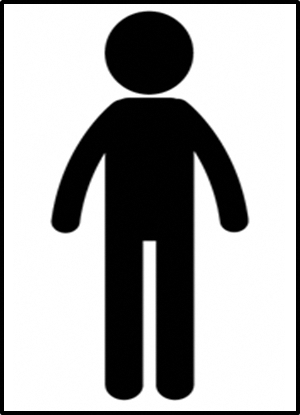 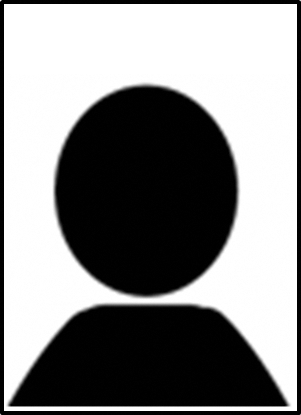 写真１
全身
5cm×7cm
写真2
胸から上、顔アップ
5cm×7cm
●希望する役柄名をご記入下さい。
＜　役柄名　＞
D.警護武者　E.旗持武者　F.舞楽者　G.女武者　H.花拍子  I.稚児童姫　J.若武者   K.龍玉持ち   L. 龍神
記号
または
役柄名
記号
または
役柄名
記号
または
役柄名
第1希望
第2希望
第3希望
●これまでの行列参加回数・参加年をご記入下さい。
回
第　　　　　　　　　　　　　回
これまでの行列参加回数
これまでの行列参加年
※この個人情報は、照姫まつりに関することのみで使用し、他の目的では使用いたしません